DNS Server 架設
臺北市社子國民小學 資訊組長 姜保煌
t00276@stps.tp.edu.tw
課程大綱
各校DNS伺服器版本和未來方案選擇
DNS相關概念說明
DNS網路偵錯工具 – nslookup 和 dig
Windows DNS Server 
CentOS7 -- Bind9
Docker -- Bind9.9.5 (Windows10為例)
各校DNS伺服器版本
未來方案選擇
DNS階層結構
根網域
．
cn
jp
最上層網域
top-level domains
org
arpa
com
net
tw
In-addr
ip6
hinet
com
edu
org
第二層網域
2
163
www
tp
www.hinet.net.
0
8
21
stps
0
8
148
www
1
www.stps.tp.edu.tw.
1
0
1
2
2
b
1.228.21.163.in-addr.arpa.
b
b.b.2.1.8.8.2.0.1.0.0.2.ip6.arpa.
DNS查詢運作原理圖示
root
查詢 .tw
是否屬於自己的 DN ? 是則回應結果
是否有 Cache 資料 ? 是則回應結果
皆非則向 root “.”　詢問--->
     得到的 DNS 資料及主機資料都會    Cache 以備下一次資料被查詢時使用
回應.tw(s)
.tw
查詢www.pchome.com.tw
查詢 com.tw
本機 hosts
回應 com.tw(s)
回應結果
查詢 pchome.com.tw
com.tw
回應 pchome.com.tw(s)
查詢 www.pchome.com.tw
回應 118.18.232.133
pchome.com.tw
Recursive
Interative
6
[Speaker Notes: Recursive 遞迴查詢:
使用者只送出一個查詢， 由DNS Server 完成其他所需的查詢後回應

Non-Recusive 反覆查詢(非遞迴查詢) 
每一個查詢直接給予指示性的回應， 由使用者端再進行後續的查詢

通常Client到Server之間是 Recursive 查詢
Server到Server之間是Interactive 查詢]
DNS資源紀錄(Resource Record)
主機（Ａ）紀錄：紀錄網域名稱對應成 IP
主機（ＡＡＡＡ）紀錄：紀錄網域名稱對應成 IPv6
指標（PTR）紀錄：紀錄 IP (或 IPv6) 對應成網域名稱
別名（CNAME）紀錄：紀錄同一台主機的其他網域名稱
郵件交換（MX）紀錄：紀錄網域內的預設郵件伺服器 IP 及其優先權
名稱伺服器（NS）紀錄：紀錄管理該網域的名稱伺服器 IP
授權（SOA）紀錄：記錄網域的宣告與運作規範
DNS網路偵錯工具 – nslookup
查詢市網註冊之學校網域之DNS  Name Server 資訊正確與否
nslookup
server dns.tp.edu.tw
set q=ns 
stps.tp.edu.tw








nslookup -q=txt -class=chaos version.bind 163.21.148.1   //查詢DNS SERVER 版本
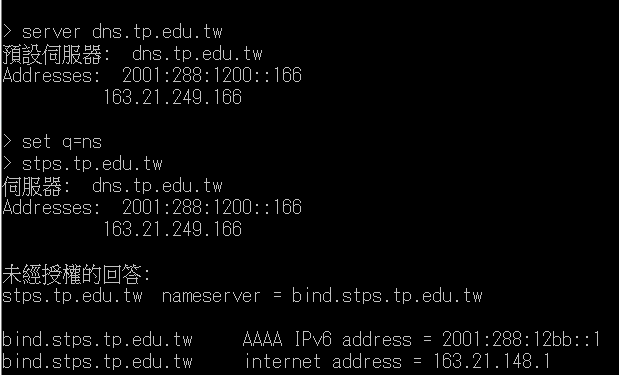 DNS網路偵錯工具 – dig
dig 使用操作範例

dig  www.google.com  @8.8.4.4         //指定 8.8.4.4為 dns server查詢www.google.com
dig –x 163.21.148.2                              //查詢163.21.148.2之反解
dig +trace www.google.com             //追蹤到 www.google.com看經過哪些節點 
dig +trace www.google.com  @8.8.8.8    //指定 8.8.8.8為 dns server查詢 www.google.com 並追  蹤路徑經過 
dig txt chaos version.bind @163.21.148.1   //查詢DNS SERVER 版本
Microsoft DNS Server 備份
備份:
停止DNS服務
備份DNS目錄
C:\Windows\System32\dns 整個目錄複製到備份的資料夾
備份DNS登錄機碼值
HKEY_LOCAL_MACHINE\SYSTEM\CurrentControlSet\Services\DNS
HKEY_LOCAL_MACHINE\SOFTWARE\Microsoft\Windows NT\CurrentVersion\DNS Server
Windows DNS Server (Master/Slave)
Master DNS Server : 172.16.1.15
Slave DNS Server : 172.16.1.10
Domain name: stps.tp.edu.tw
1.在Slave DNS 伺服器上新增一個 [次要區域]。
2.接著選擇正向或反向對應區域。
3.填入區域名稱，例如 : stps.tp.edu.tw。
4.填入主要 DNS 伺服器，例如: 172.16.1.15。
5.在Master DNS 伺服器的 [主要區域] (stps.tp.edu.tw) 上滑鼠右鍵選取 [ 區域轉送 ]頁次並填入 Slave DNS 伺服器，例如:172.16.1.10。並選定 [通知] (Zone Transfer Notification) 頁次，勾選自動通知選項後填入 Slaver DNS 伺服器 IP。
6.如果要手動進行複寫，請在你 Slaver DNS 伺服器的[主要區域] (stps.tp.edu.tw) 上滑鼠右鍵選取 [從主機轉送]  即可。
CentOS7 上安裝及設定 BIND(1)
1.可選擇 minimal 安裝，本次研習為求編輯檔案方便，虛擬機中已安裝X-Window
2. 升級官方套件
   #yum –y update
 3.關閉 selinux
   請修改 /etc /selinux/config ，將 SELINUX 那行改為 disabled，然後重新開機後就生效了。
   SELINUX=enforcing  改為 SELINUX=disabled
 4.關閉 firewalld
  #systemctl  stop  firewalld
  #systemctl  disable  firewalld
CentOS7 上安裝及設定 BIND(2)
5.安裝 BIND 套件：
#yum -y install  bind  bind-libs  bind-utils  bind-chroot
bind        // bind 的主程式
bind-libs     // bind 和相關指令使用的函式庫
bind-utils    // 用戶端的指令
bind-chroot  // 將 bind 主程式限制在/var/named/chroot裡 
6.啟動 named-chroot，關閉 named
   #systemctl  stop  named
   #systemctl  disable  named
   #systemctl  start  named-chroot
   #systemctl  enable  named-chroot
設定 BIND(編輯 named.conf)#1
編修設定檔 /var/named/chroot/etc/named.conf
  options {
	listen-on port 53 { any; };
	listen-on-v6 port 53 { any; };
	directory 	"/var/named";
	allow-query     { any; };
	recursion no;
           version "stps" ;
};
設定 BIND(編輯 named.conf)#2
新增領域宣告 (編修 /var/named/chroot/etc/named.conf)
zone "stps.tp.edu.tw" IN {            // 社子國小的領域名稱
        type master; 
        file "named.stps";    // 正解領域檔案名稱
};
zone "148.21.163.in-addr.arpa" IN {
        type master;
        file "named.163.21.148";  //ipv4反解領域檔案名稱
};
zone "b.b.2.1.8.8.2.0.1.0.0.2.ip6.arpa" IN {
        type master ;
        file "stps.ipv6_rev "; //ipv6反解領域檔案名稱
};
設定 BIND(編輯 named.conf)#3
named.conf  其他options 常見設定項目
options {
notify yes_or_no;                                            //zone更新通知
recursion yes_or_no;                                        //是否允許使用遞迴查詢
allow-recursion {  address_match_list ; };        //允許此 IP 使用遞迴查詢
forwarders { address_match_list;};       //找不到的查詢資料都往該 IP 轉送
allow-query { address_match_list; };        //允許此 IP 使用查詢,可使用 acl_name
allow-transfer { address_match_list };    //允許從 IP 進行 zone transfer,可使用 acl_name
version "version_string";                //版本說明
blackhole { address_match_list; };         //來自這些 IP 的查詢將不必處理
};
設定 BIND(編輯 named.stps)
儲存於 /var/named/chroot/var/named/named.stps
$TTL   38400
$origin stps.tp.edu.tw.
@            IN       SOA         bind.stps.tp.edu.tw.  t00276.stps.tp.edu.tw. (2017022301 14400 900 604800 86400) 
@            IN       NS           bind.stps.tp.edu.tw.
bind         IN       A             163.21.148.1
bind	IN      AAAA       2001:0288:12bb::1
@	IN      MX	  1      aspmx.l.google.com.
@	IN      MX	  5      alt1.aspmx.l.google.com.
www        IN      A              163.21.148.2
www	IN      AAAA       2001:0288:12bb:0002:0000:0000:0000:0001
ss	IN     CNAME    ghs.google.com.	
m	IN     CNAME    ghs.google.com.
設定 BIND(編輯 named.163.21.148)
儲存於 /var/named/chroot/var/named/named.163.21.148
$TTL   38400
$origin 148.21.163.in-addr.arpa.
@   IN    SOA  bind.stps.tp.edu.tw. t00276.bind.stps.tp.edu.tw. (2017012601 14400 900 604800 86400)
@   IN    NS   bind.stps.tp.edu.tw.
1     IN   PTR  bind.stps.tp.edu.tw.
2     IN   PTR  www.stps.tp.edu.tw.
17   IN   PTR  files.stps.tp.edu.tw.
19   IN   PTR  media.stps.tp.edu.tw.
設定 BIND(編輯 stps.ipv6_rev)
儲存於 /var/named/chroot/var/named/stps.ipv6_rev
$TTL   38400
$origin b.b.2.1.8.8.2.0.1.0.0.2.ip6.arpa.
@  IN SOA  bind.stps.tp.edu.tw. t00276.bind.stps.tp.edu.tw. (2017022301 14400 900 604800 86400)
@  IN   NS   bind.stps.tp.edu.tw.
1.0.0.0.0.0.0.0.0.0.0.0.0.0.0.0.0.0.0.0    IN    PTR   bind.stps.tp.edu.tw.
1.0.0.0.0.0.0.0.0.0.0.0.0.0.0.0.2.0.0.0    IN    PTR   www.stps.tp.edu.tw.
;2001:288:12bb:2::1  IN PTR www.stps.tp.edu.tw.
;2001:288:12bb::1     IN PTR bind.stps.tp.edu.tw.
檢視BIND服務啟動
新增的三個領域皆成功載入並啟動
systemctl   restart named-chroot         
tail   -n  30   /var/log/messages | grep named
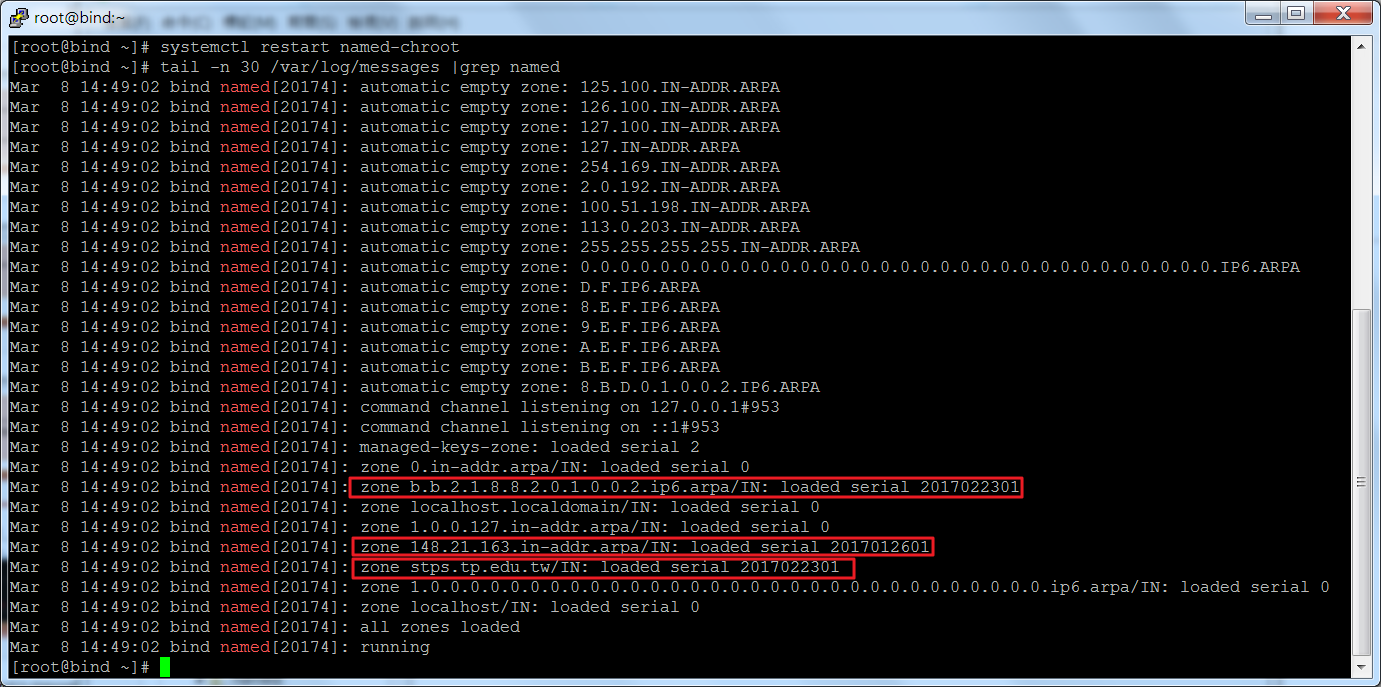 Windows Docker -- Bind9.9+Webmin#1
Windows 10 - -Intel i5 4950 ， RAM : 4GB ，64bit，IP : 172.16.1.50
Docker安裝前須知
64bit Windows 10 Pro, Enterprise and Education (1511 November update, Build 10586 or later)
Enabled Microsoft Hyper-V
Enabled Virtualization Technology (VTx)
RAM 最好8GB
Windows10 本機防火牆放行 TCP 53、UDP 53 、TCP 10000 port
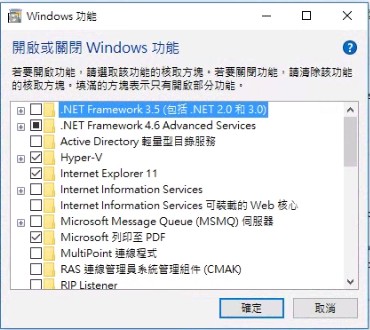 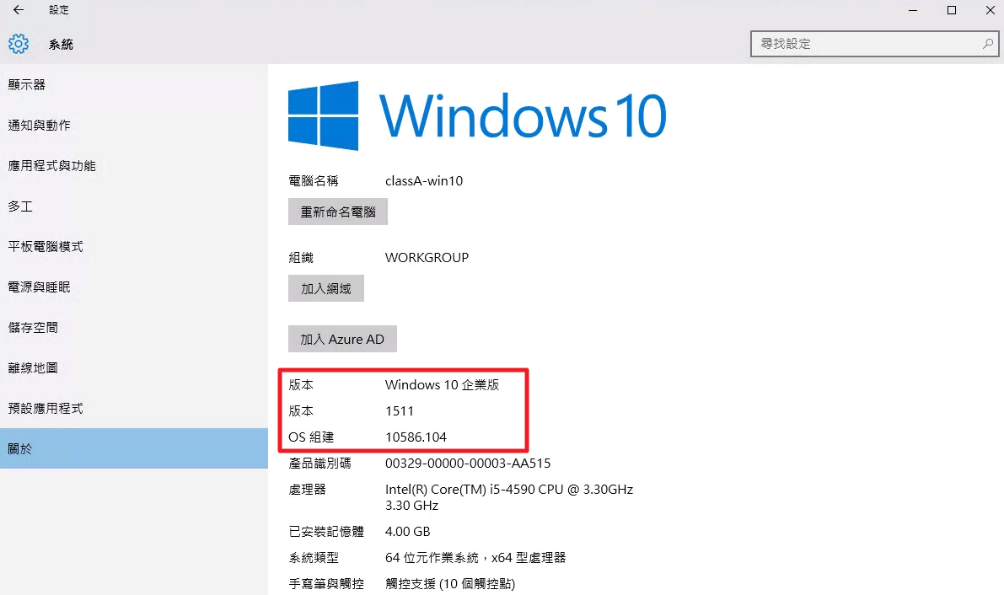 Windows Docker -- Bind9.9+Webmin#2
下載並安裝 InstallDocker.msi
設定 Docker 之CPU 和RAM 以及 Share drivers
下載並解壓縮Kitematic.zip
將解開後的 Kitematic 資料夾搬移至 c:\Program Files\Docker\ 下
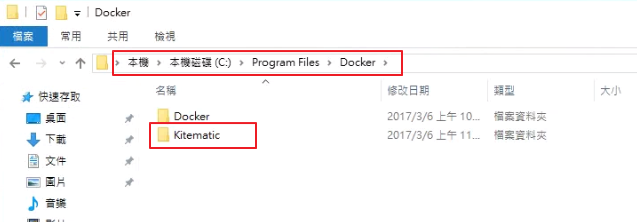 Windows Docker -- Bind9.9+Webmin#3
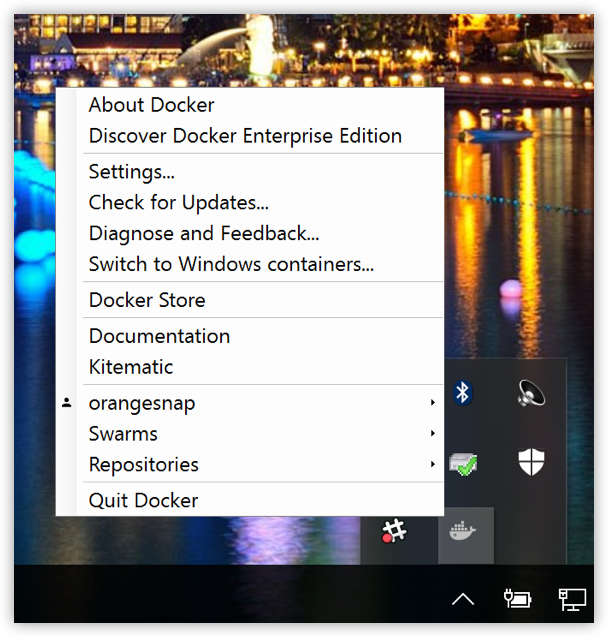 Windows Docker -- Bind9.9+Webmin#4
1.搜尋 bind
2.選擇 sameersbn\bind
3.點選 CREATE
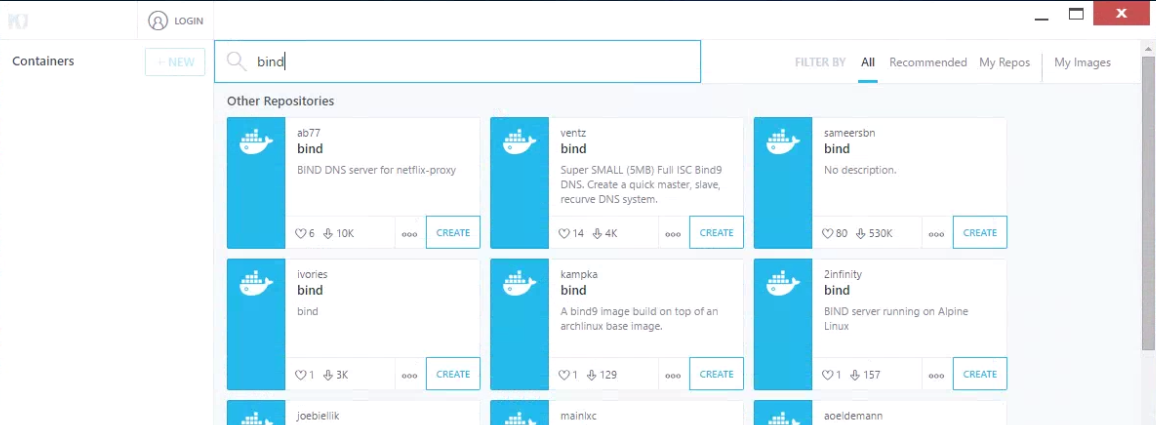 1
2
3
Windows Docker -- Bind9.9+Webmin#5
1.點選 /data  Enabled                                             2.更改 port
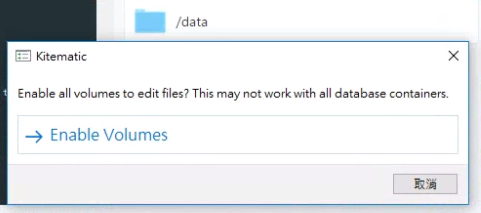 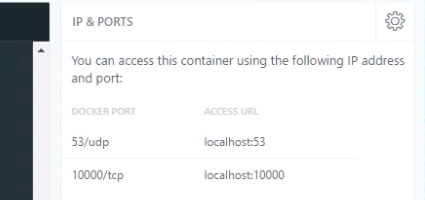 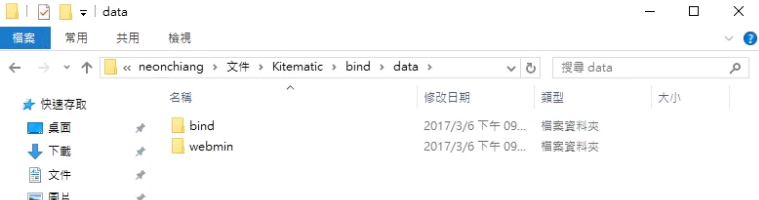 正常可見此二個資料夾
使用 webmin 	設定 Bind #1
使用 webmin 	設定 Bind #2
編輯bind設定檔
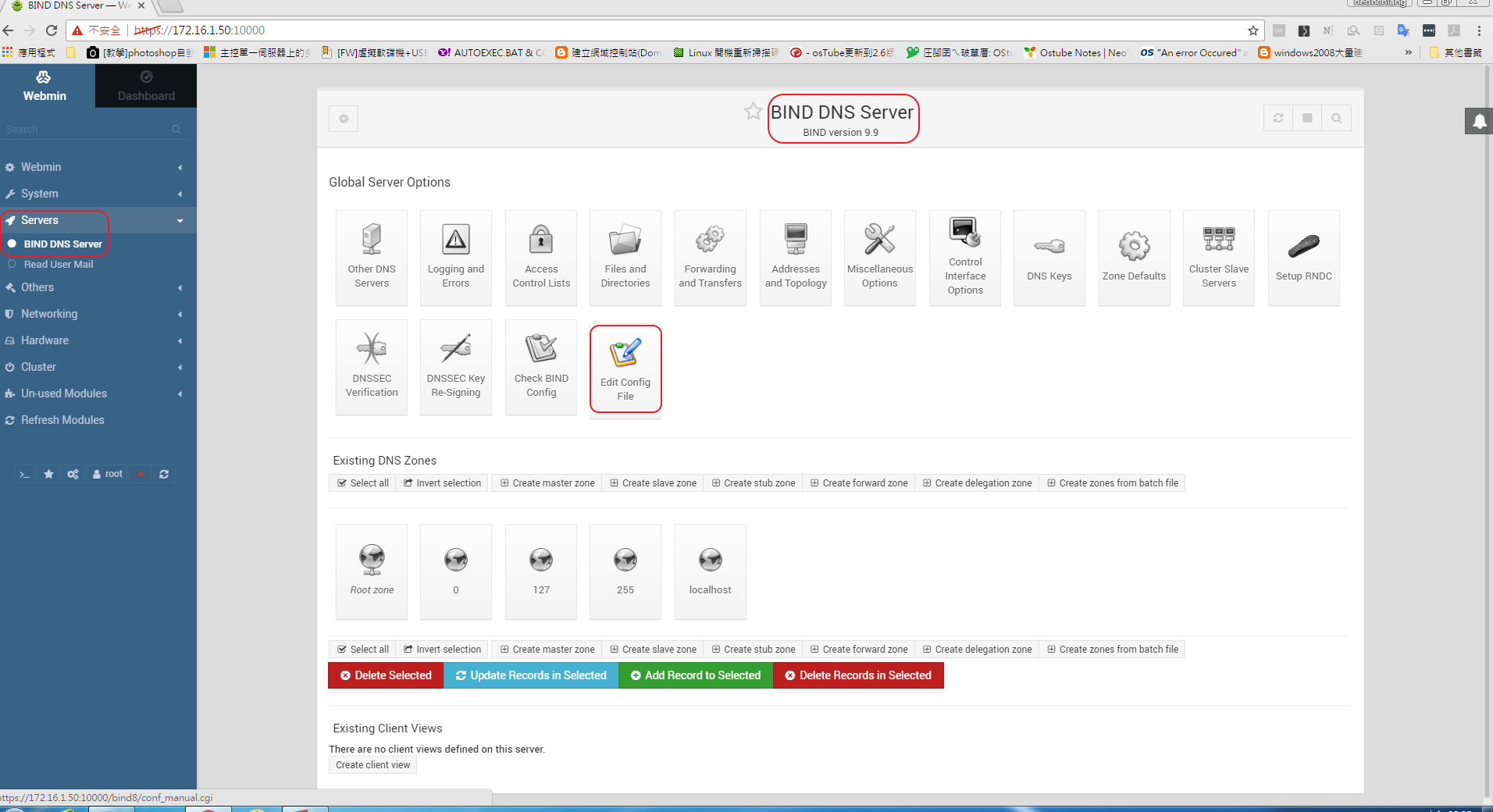 使用 webmin 	設定 Bind #3
此版本bind的設定檔共有以下四個:
/etc/bind/named.conf
/etc/bind/named.conf.options
/etc/bind/named.conf.local
/etc/bind/named.conf.default-zones
簡單而言，只需編輯以下兩個設定檔:
/etc/bind/named.conf.options                 //請參考CentOS Bind 之 named.conf 中 options中設定選項
/etc/bind/named.conf.local                     //請參考CentOS Bind 之 named.conf 中”新增領域宣告”
使用 webmin 	設定 Bind #4
/etc/bind/named.conf.options
options {
	directory "/var/cache/bind";
	dnssec-validation auto;
	auth-nxdomain no;    # conform to RFC1035
	listen-on-v6    { any; };
              allow-query     { any; };
	recursion no;
              version  "none" ;
};
使用 webmin 	設定 Bind #5
/etc/bind/named.conf.local : 新增下列三個領域
zone "stps.tp.edu.tw" IN {            
        type master; 
        file "/data/bind/etc/named.stps";    
};

zone "148.21.163.in-addr.arpa" IN {
        type master;
        file "/data/bind/etc/named.163.21.148";  
};
zone "b.b.2.1.8.8.2.0.1.0.0.2.ip6.arpa" IN {
        type master ;
        file "/data/bind/etc/stps.ipv6_rev";
};
使用 webmin 	設定 Bind #6
儲存/etc/bind/named.conf.local 後已新增下列三個領域:
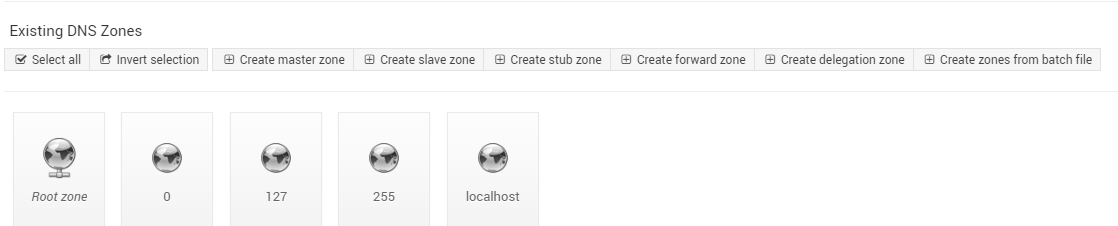 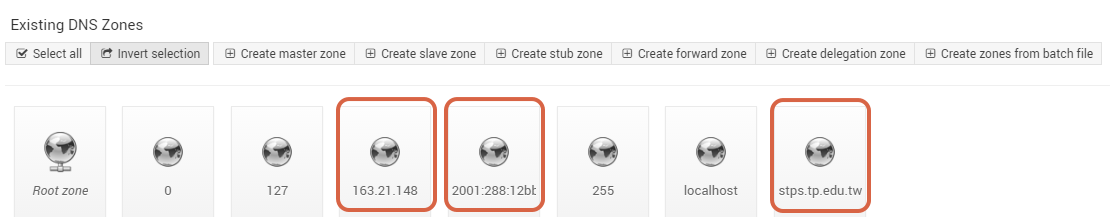 使用 webmin 	設定 Bind #7
以記事本軟體編輯 “ stps.tp.edu.tw ”， “163.21.148 ”， “ 2001:288:12bb”三個領域，詳細內容請參閱簡報之17-19頁，並依序以下列檔名存檔(配合 named.conf.local 之設定)，將此三檔案存入 Kitematic 之 ”/data/bind/etc/ ” 的資料夾中  。
/data/bind/etc/named.stps
/data/bind/etc/named.163.21.148
/data/bind/etc/stps.ipv6_rev
重新啟動Bind
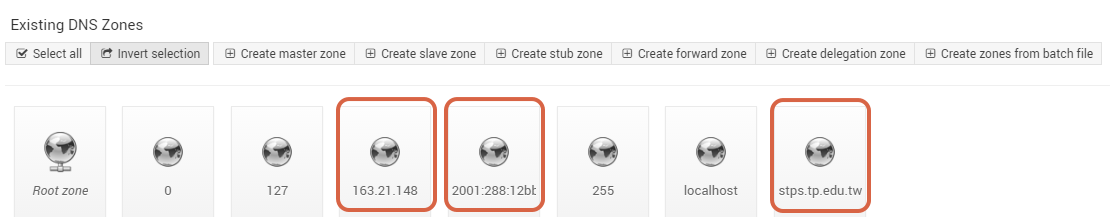 總結
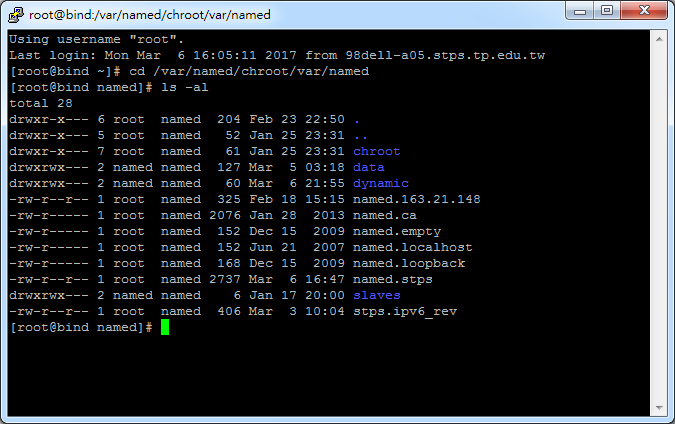 下載市網之 DNS記錄異動申請表
更改學校對外防火牆之設定
如有錯誤請參閱 log檔
CentOS：tail   -n  30   /var/log/messages | grep named
Docker Bind : container logs
注意檔案權限
CentOS
Docker : share drivers 發生錯誤，可移除重裝Docker
bind 9.9以後，slave的從 master 轉送的zone file格式預設為raw, 不再是text格式所以無法直接檢視，可使用 named-compilezone [-f inputformat] [-F outputformat] -o filename zonename filename，例如 : named-compilezone -f raw -F text -o named.stps.txt  stps.tp.edu.tw named.stps
txt zone file
domain name
raw zone file